ỦY BAN NHÂN DÂN THÀNH PHỐ BÀ RỊA
PHÒNG GIÁO DỤC VÀ ĐÀO TẠO THÀNH PHỐ BÀ RỊA
CHÀO MỪNG QUÝ THẦY CÔ VÀ CÁC EM HỌC SINH ĐẾN VỚI LỚP HỌC
GIÁO VIÊN: NGUYỄN THỊ HẠNH
</>
<C M S>
Phần 1 – SINH HOẠT LỚP
Sơ kết tuần 27
Phương hướng tuần 28
Phần 2 – SINH HOẠT THEO CHỦ ĐIỂM
TUYÊN TRUYỀN VỀ NGHỀ Ở ĐỊA PHƯƠNG
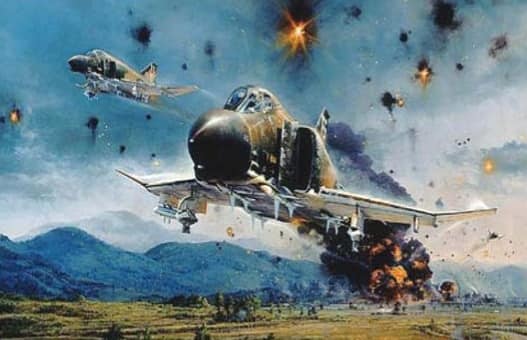 HÀ NỘI
ĐIỆN BIÊN PHỦ TRÊN KHÔNG
LUẬT CHƠI
+ Hãy chọn các quả tên lửa (đã được đánh số). Sau mỗi quả tên lửa là hình ảnh một ngành nghề. Các bạn hãy cho biết tên ngành nghề và địa danh của ngành nghề đó nổi tiếng tại  tại Bà Rịa Vũng Tàu .
Ví dụ: Làm bánh khọt – Vũng Tàu
Thời gian suy nghĩ mỗi câu hỏi là 10 giây.
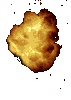 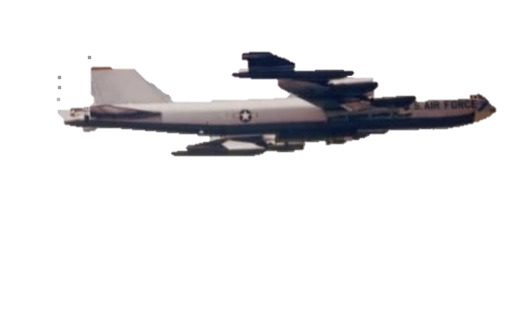 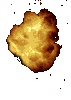 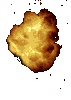 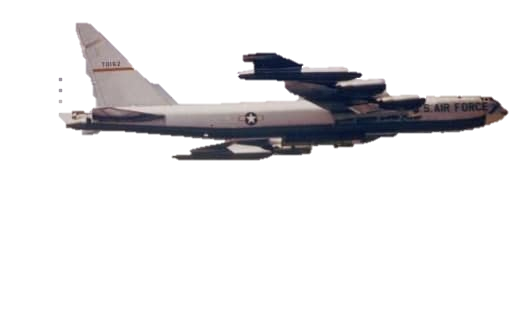 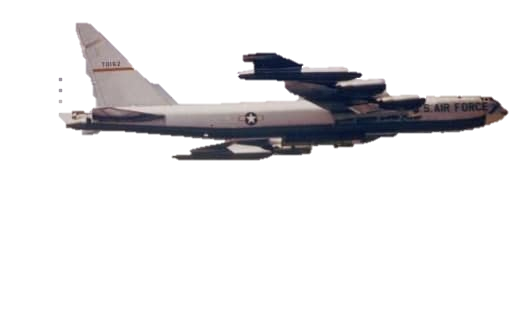 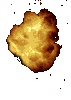 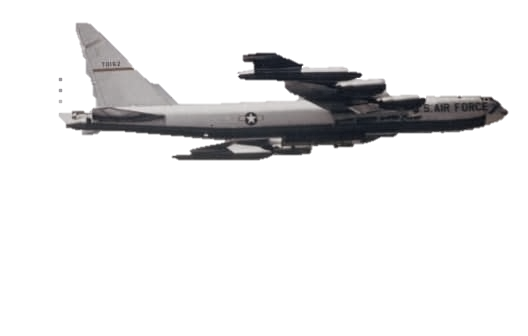 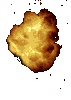 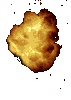 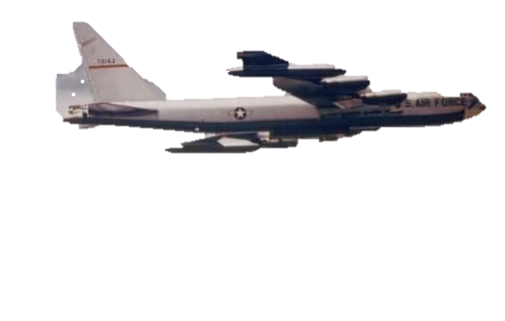 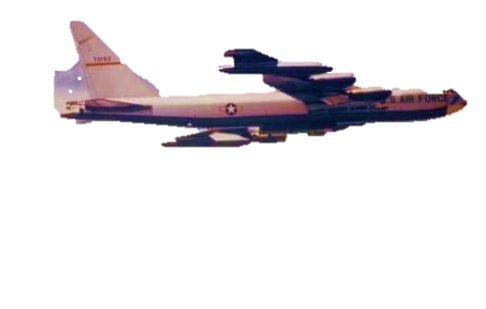 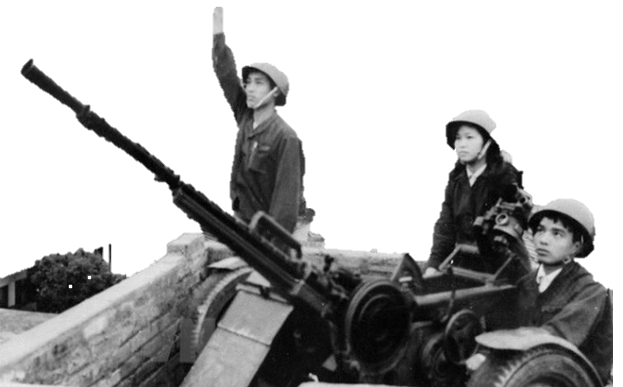 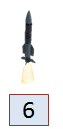 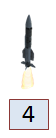 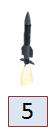 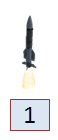 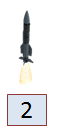 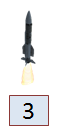 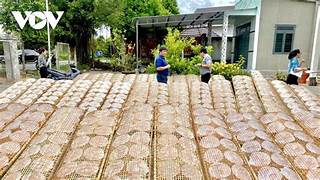 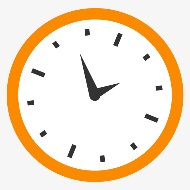 08
00
03
01
02
09
10
04
06
05
07
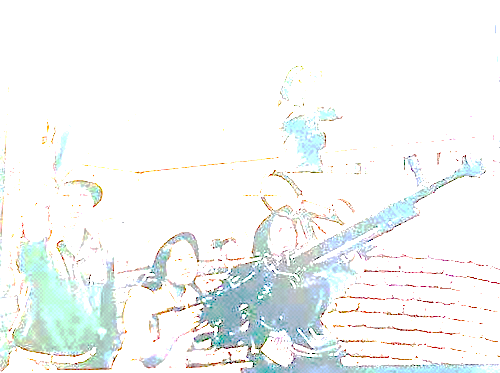 Đáp án:
Làm Bánh Tráng – An Ngãi
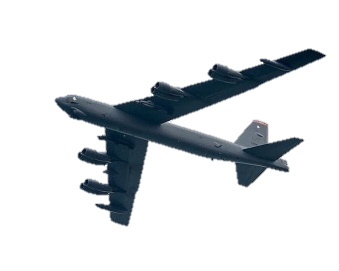 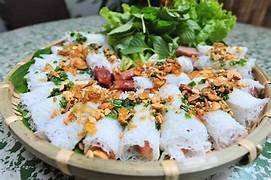 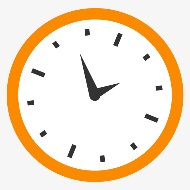 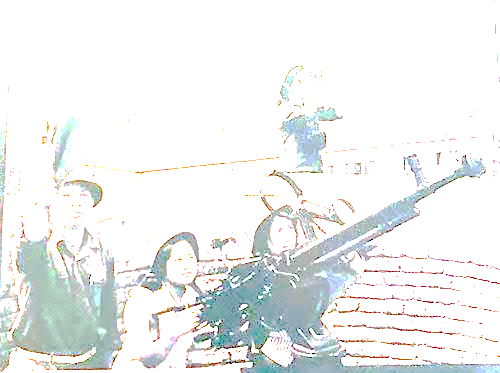 10
08
05
06
00
01
03
02
07
04
09
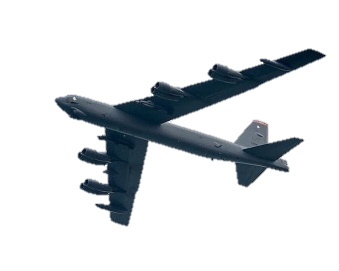 Đáp án: Bánh hỏi – An Nhứt
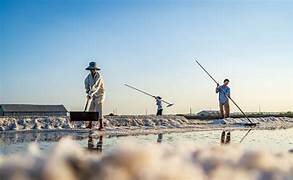 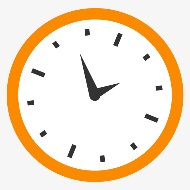 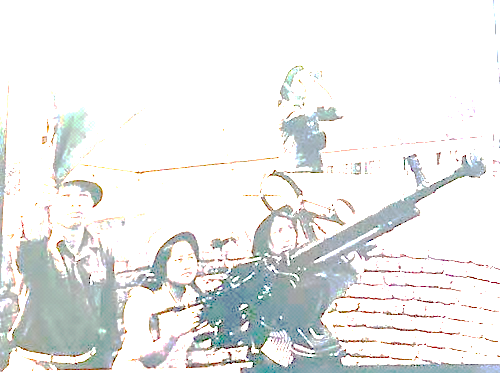 05
09
02
07
10
08
01
00
06
03
04
Đáp án:
Làm muối – Long Điền (Long Đất)
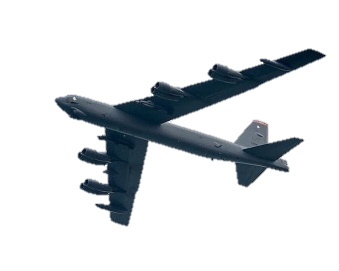 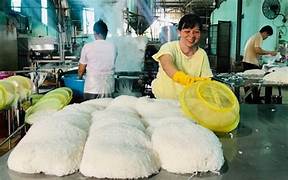 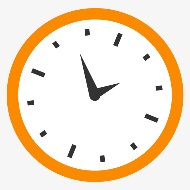 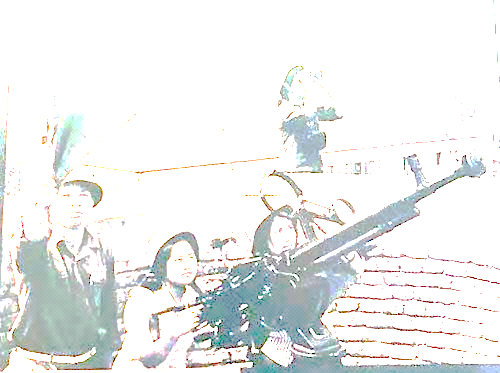 07
08
03
05
00
10
02
06
01
09
04
Đáp án:
Làm bún – Long Kiên
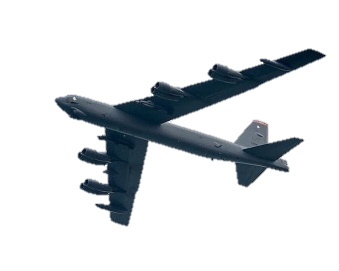 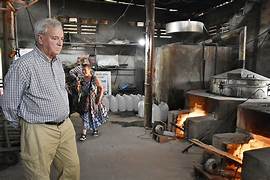 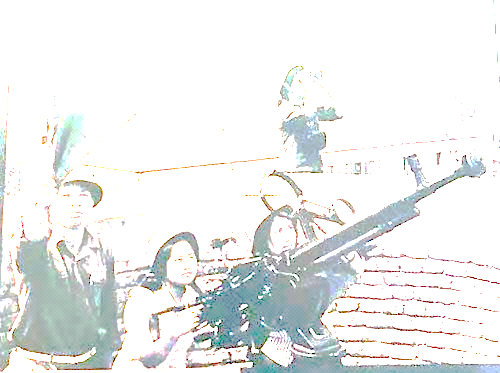 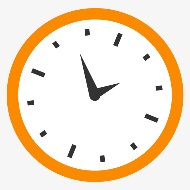 04
01
08
00
07
03
06
01
09
00
05
02
10
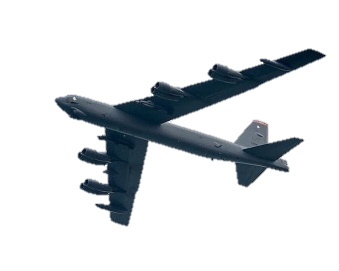 * Đáp án: Nấu rượu – Hòa Long
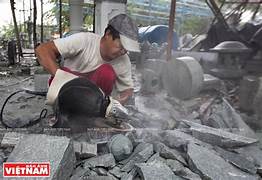 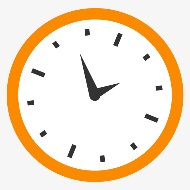 05
10
08
04
07
06
03
09
01
00
02
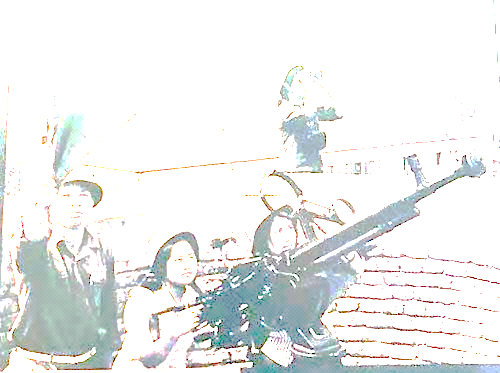 Đáp án: Chế tác đá – Phú Mĩ
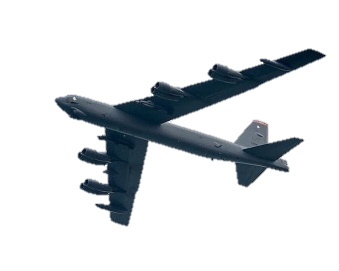 Những nghề được UBND tỉnh công nhận là nghề truyền thống gồm: bánh tráng An Ngãi, bánh hỏi An Nhứt, muối (huyện Long Điền); bún Long Kiên, rượu Hòa Long (TP. Bà Rịa); sò ốc mỹ nghệ (TP. Vũng Tàu). Ngoài ra còn có nghề đúc đồng (huyện Long Điền), nghề chế tác đá (TX. Phú Mỹ), nghề chế biến chả cá Phước Hải (huyện Đất Đỏ), nghề dệt lưới Sông Cầu (huyện Châu Đức)...
Theo báo Bà Rịa Vũng Tàu
CHỦ ĐIỂM: TUYÊN TRUYỀN VỀ NGHỀ Ở ĐỊA PHƯƠNG
CÁC TỔ TÌM HIỂU VỀ NGHỀ ĐỊA PHƯƠNG.
Tên nghề
Ý nghĩa kinh tế xã hội
Công việc đặc trưng
Trang thiết bị, dụng cụ cơ bản
Những lưu ý an toàn khi làm nghề
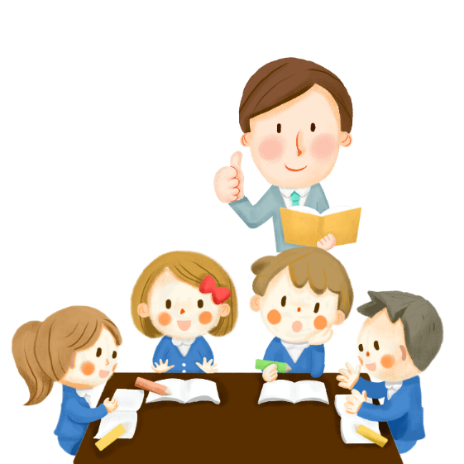 NHÓM 1 TRÌNH BÀY
NHÓM 2 TRÌNH BÀY
NHÓM 3 TRÌNH BÀY
NHÓM 4 TRÌNH BÀY
Luật chơi: Có 4 câu hỏi tương ứng với 4 mảnh ghép. HS lần lượt  trả lời một ngành nghề trên các gợi ý để mở các mảnh ghép. Sau khi mở hết 4 mảnh ghép hình ảnh phía sau sẽ được mở ra.
Mỗi mảnh ghép đoán đúng ngành nghề được 5 điểm, trả lời đúng ngành, nghề của hình nền được 10 điểm
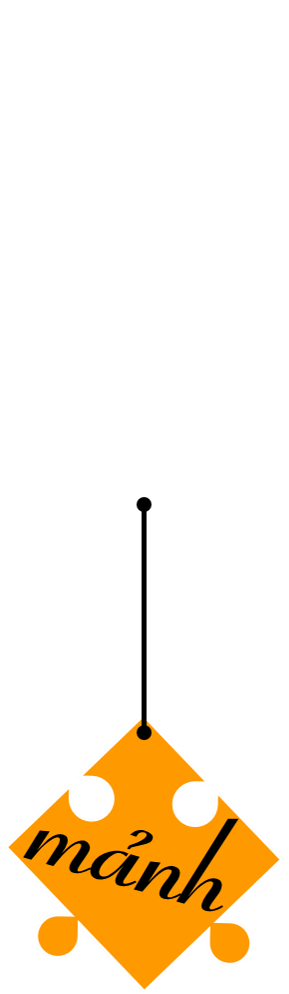 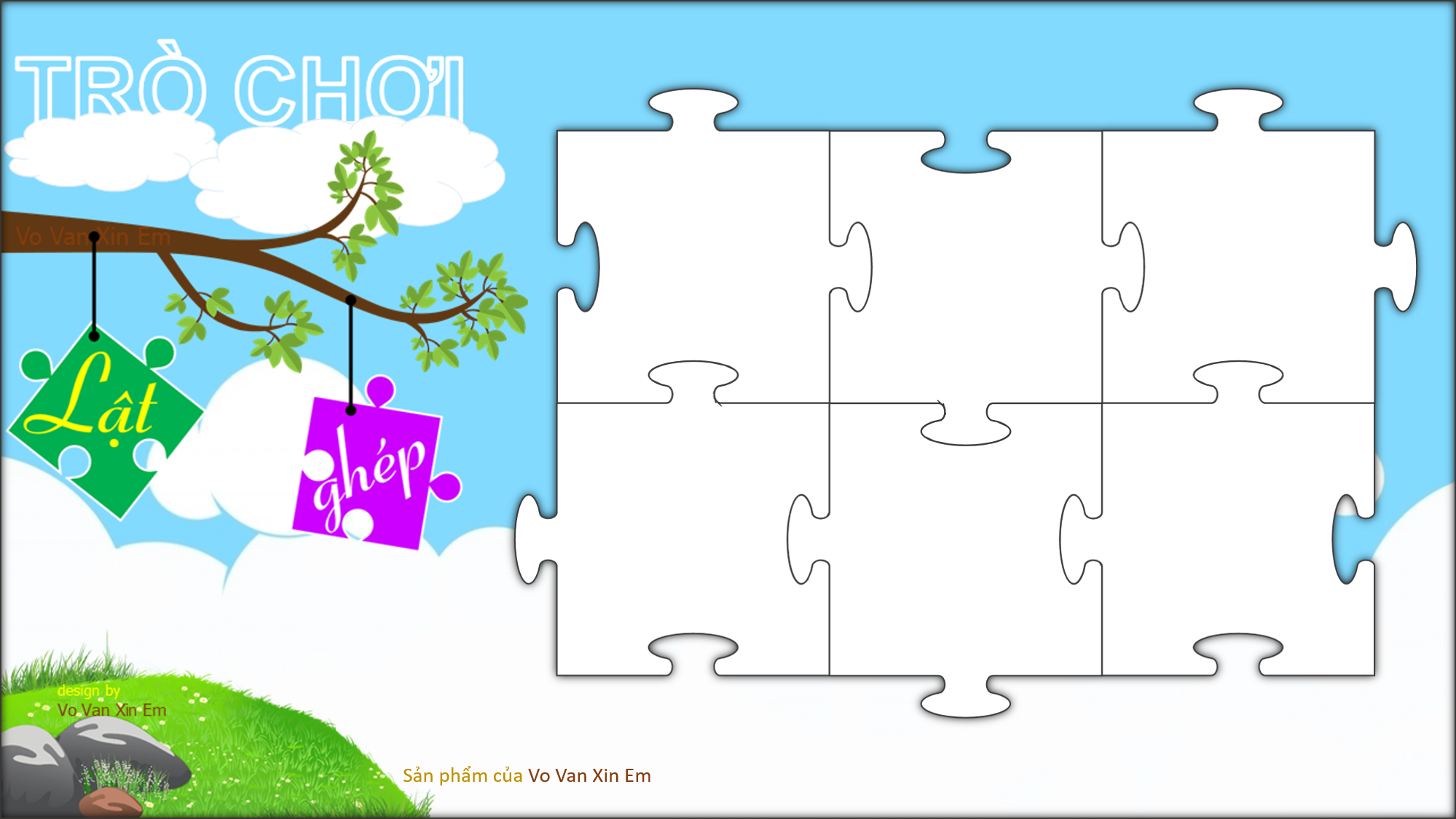 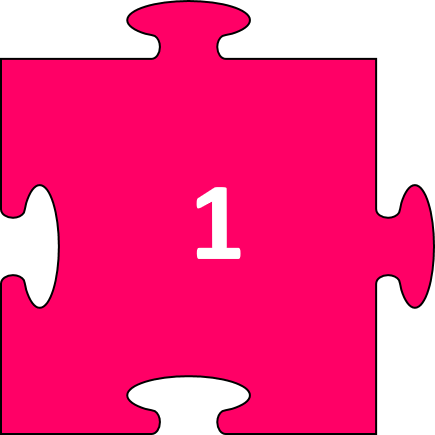 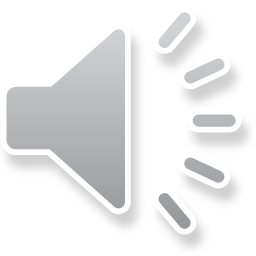 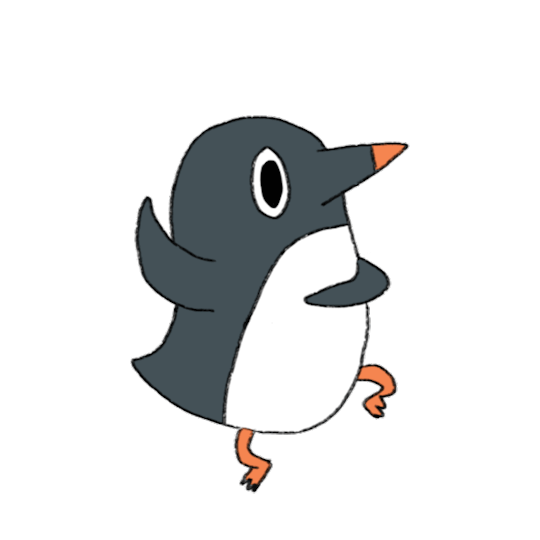 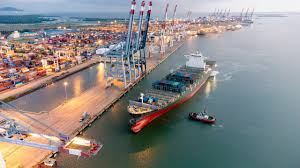 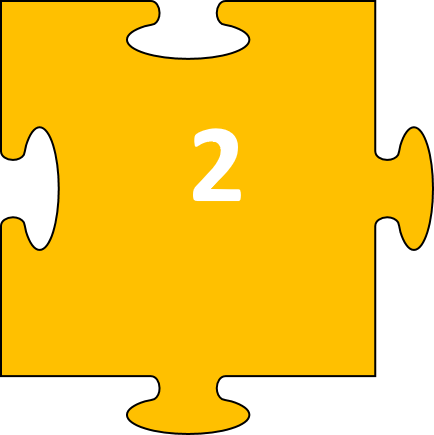 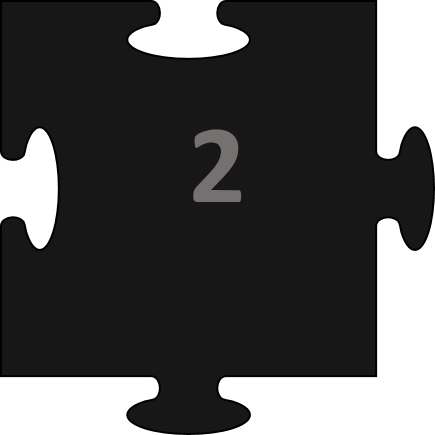 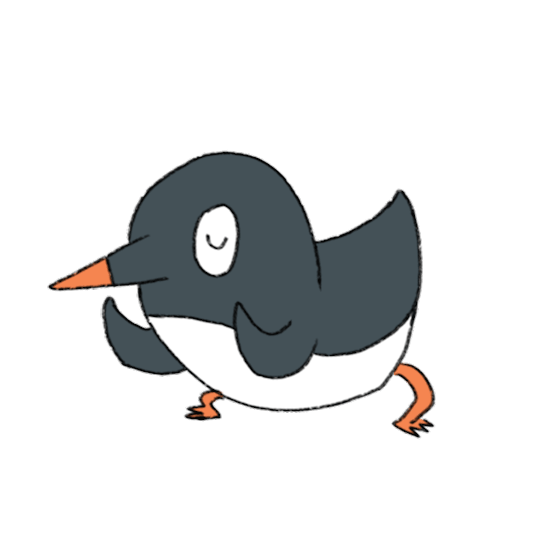 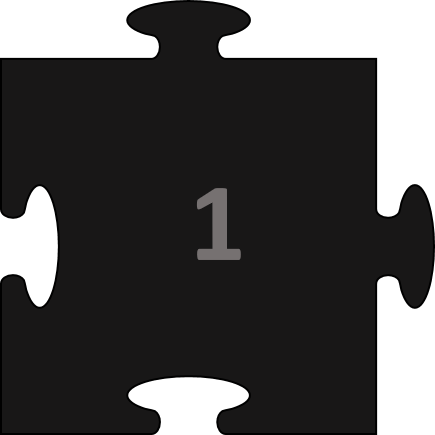 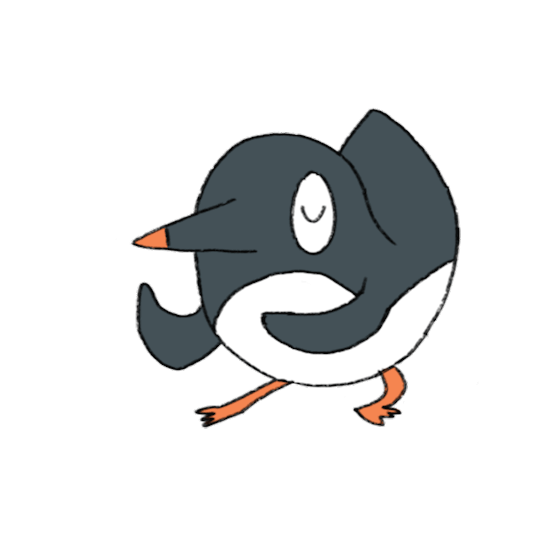 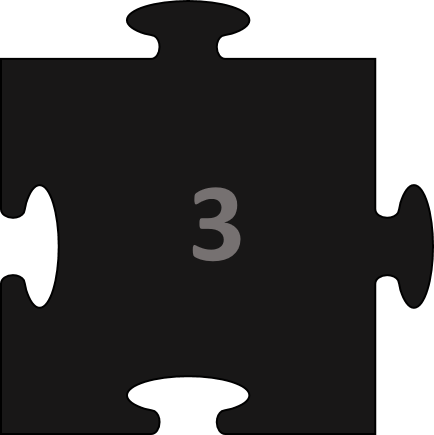 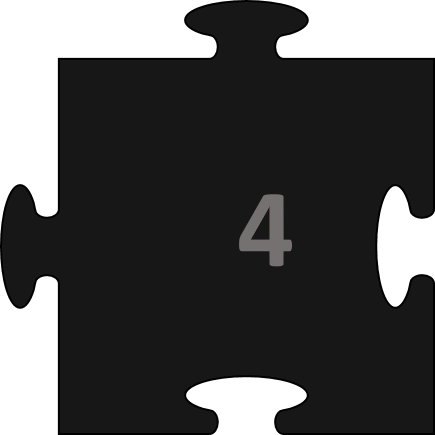 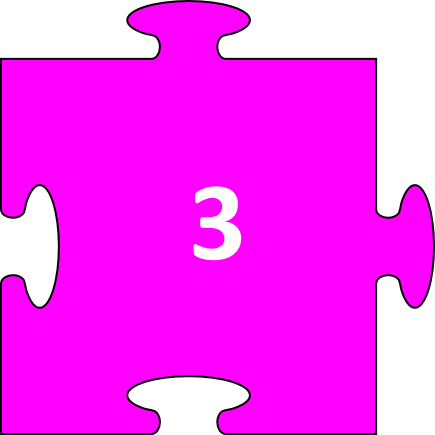 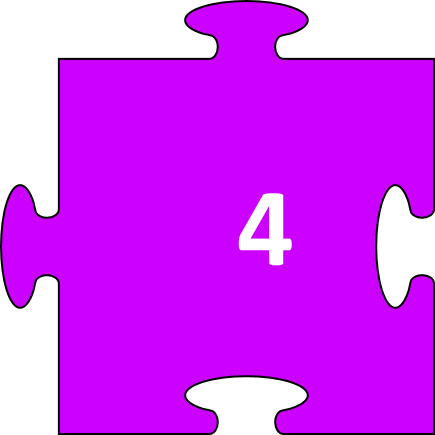 3
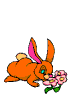 CÔNG NGHIỆP CẢNG BIỂN
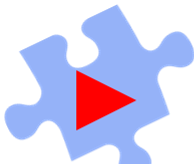 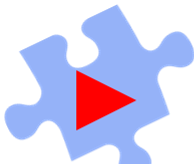 10
9
8
7
6
5
4
3
2
1
0
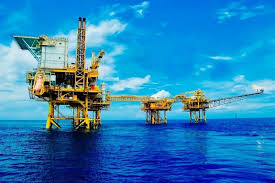 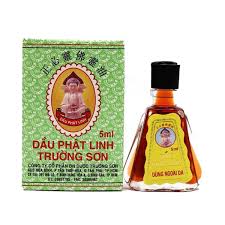 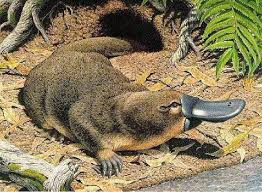 Công nghiệp dầu mỏ
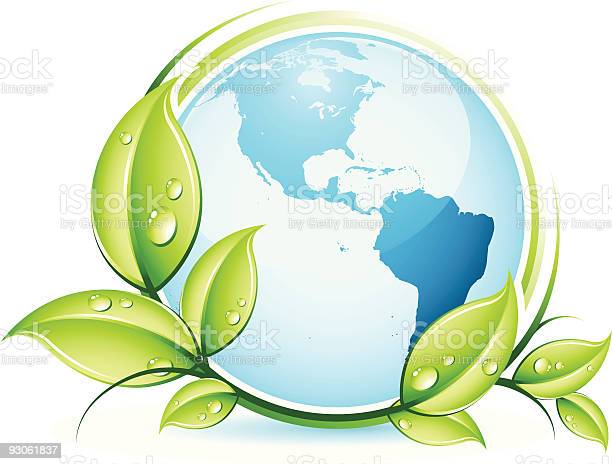 1
tỉnh Bà Rịa – Vũng Tàu có trữ lượng dầu khoảng 400 triệu tấn, chiếm 93,29% cả nước; trữ lượng khí trên 100 tỷ m3, chiếm 16,2% cả nước. Bà Rịa – Vũng Tàu đang là một trong những trung tâm khai thác, chế biến dầu lớn nhất Việt Nam
10
9
8
7
6
5
4
3
2
1
0
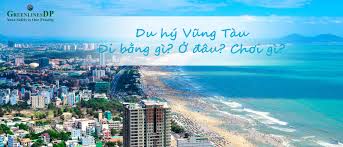 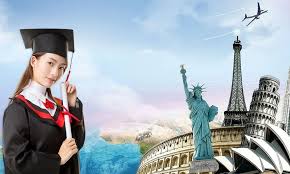 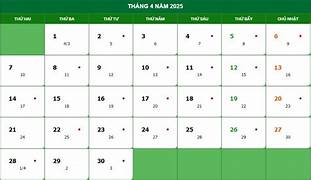 Du lịch
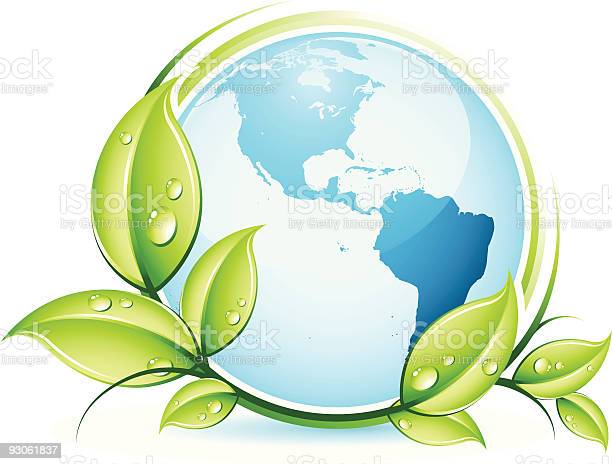 2
Bà Rịa - Vũng Tàu đặt mục tiêu năm 2025 đón hơn 18,36 triệu lượt khách, doanh thu dự kiến đạt 19.840 tỷ đồng
10
9
8
7
6
5
4
3
2
1
0
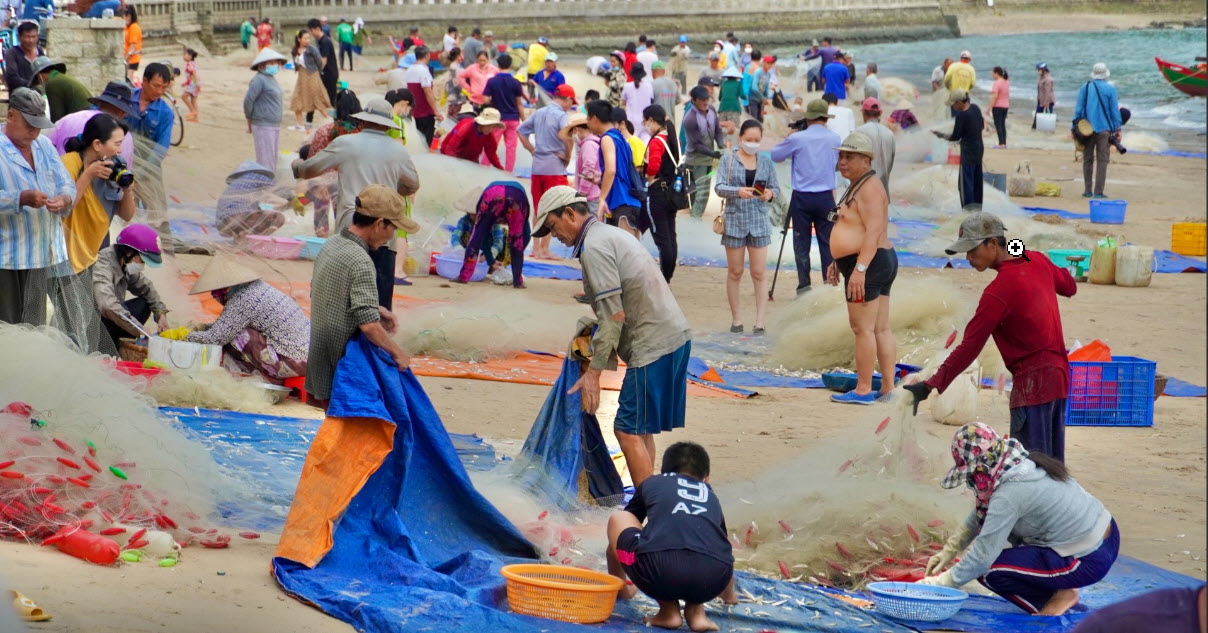 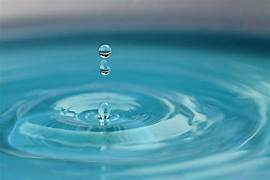 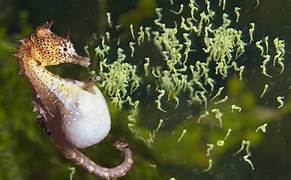 Thủy sản
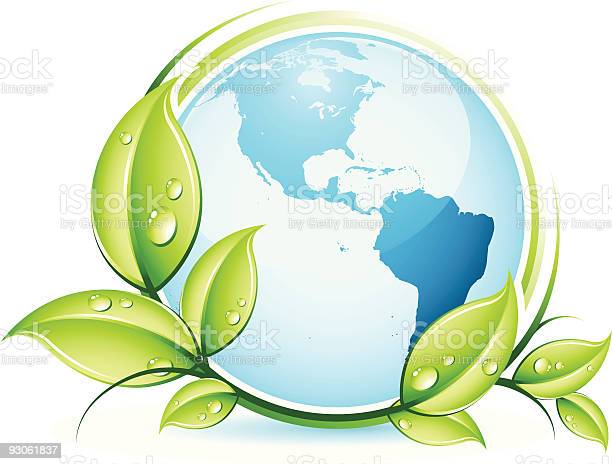 3
Thủy sản Bà Rịa Vũng Tàu đã xuất khẩu đi hơn 40 nước, kim ngạch xuất khẩu thủy sản đạt 200 triệu usd/năm.
10
9
8
7
6
5
4
3
2
1
0
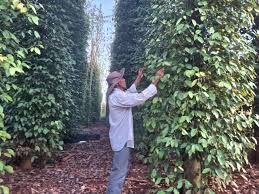 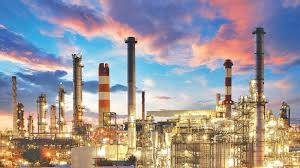 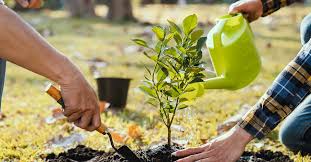 Trồng cây công nghiệp
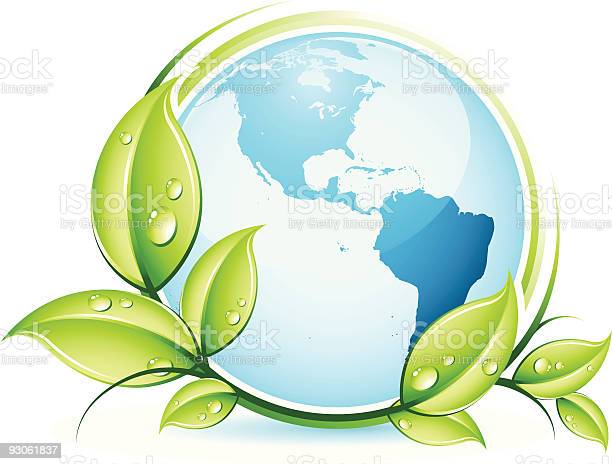 4
Trong đó, nhóm cây công nghiệp chủ lực cấp tỉnh gồm: cao su, hồ tiêu, điều;
Các bến cảng container khu vực Cái Mép hiện đứng thứ 32 trên thế giới về công suất và đứng thứ 12 về chỉ số hoạt động tốt nhất.
Hướng dẫn về nhà:
+ Các em về nhà tìm những ngành nghề của tỉnh 
+ Thực hiện tự đánh giá
+ Tìm hiểu sở thích, đam mê của bản thân phù hợp với ngành nghề nào
+
CẢM ƠN QUÝ THẦY CÔ VÀ CÁC BẠN ĐÃ THAM GIA TIẾT HỌC